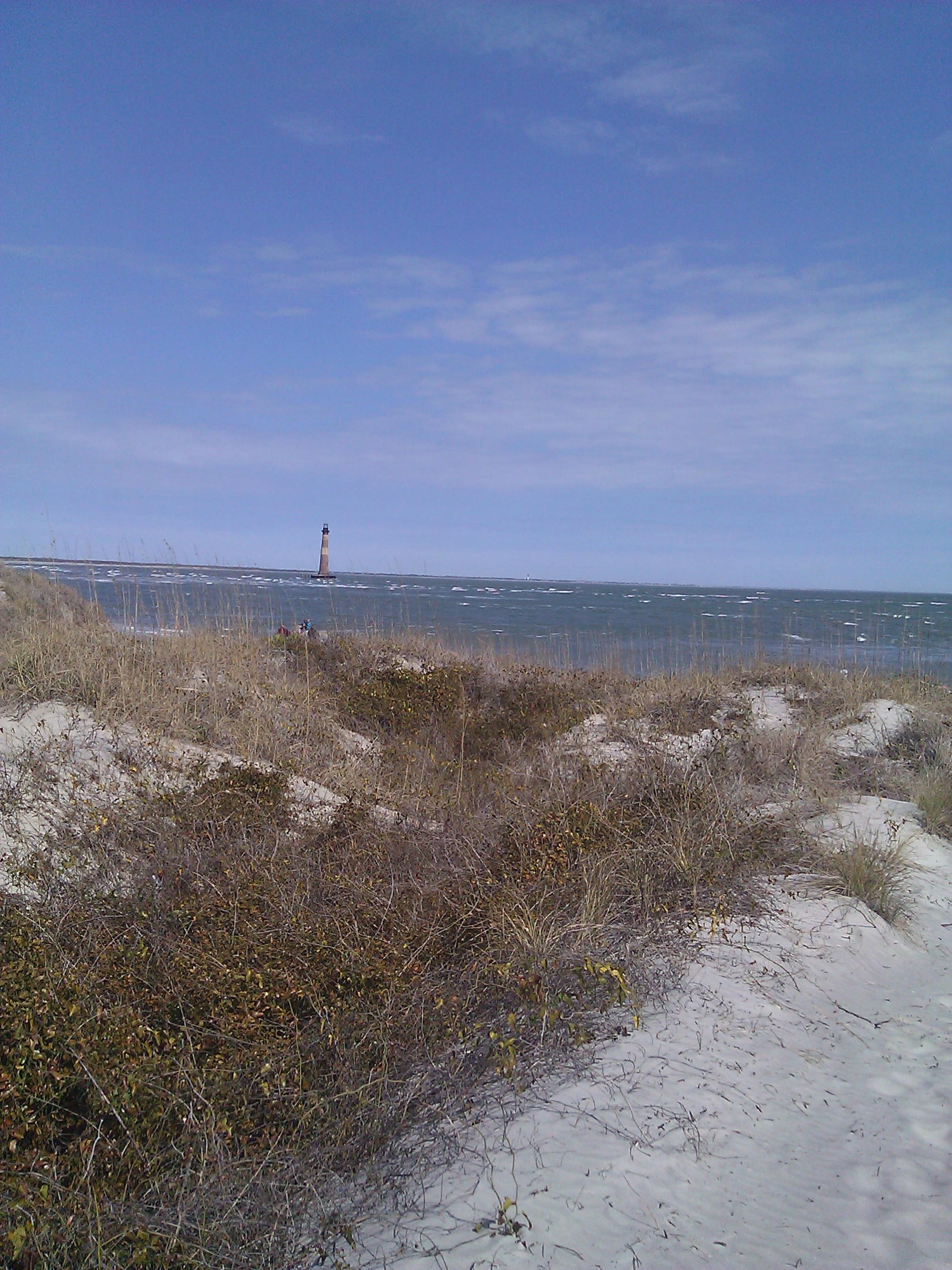 A Long-term Shoreline Change Study of Morris and Folly Islands, SCMichael  Rink – GISPMasters  in  GIS  Program Pennsylvania  State  UniversityAdvisor:  Professor Peter GuthOceanographer – US Naval Academy
A Long-term Shoreline Change Study of Morris and Folly Islands, SC
Summary of Capstone Project
Public-domain data exists that spans a long-term shoreline record

New GIS tools now ensure an accurate comparison of historic vs. modern shoreline surveys 

New technology exists that now lets researchers develop shoreline change regression analysis
A Long-term Shoreline Change Study 
of Morris and Folly Islands, SC
Outline
Introduction

Available Spatial Data

Access to Spatial Data

Converting Spatial Data

Analysis of the Spatial Data

Conclusions
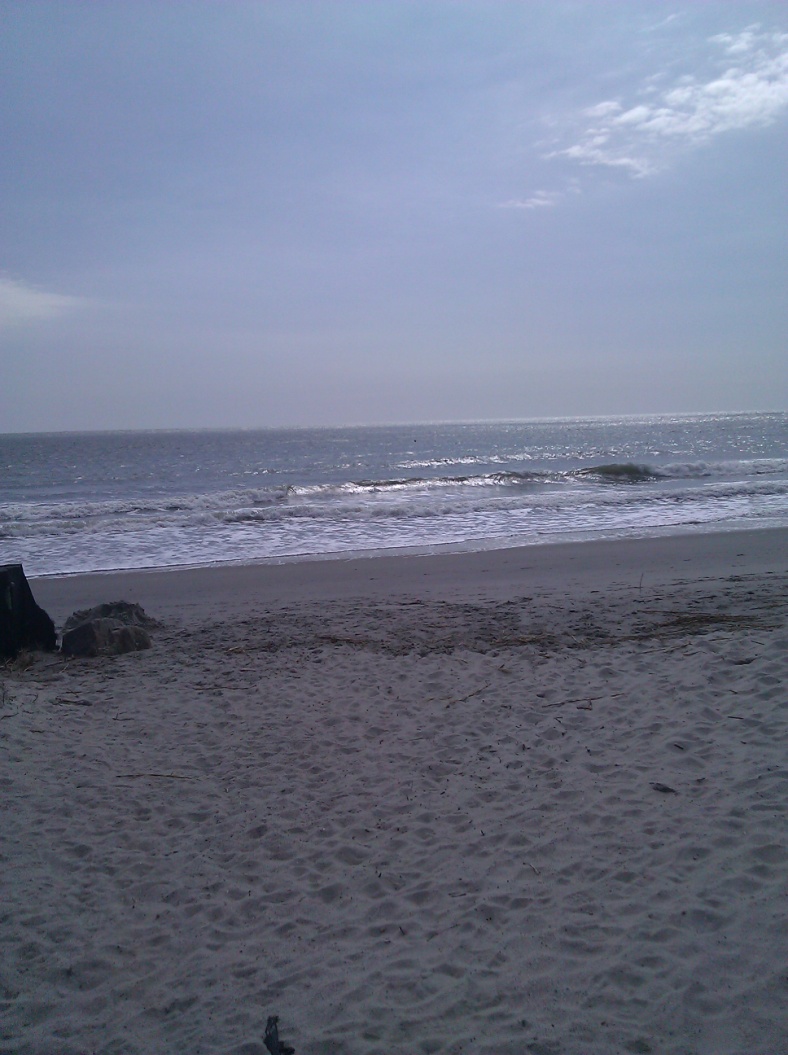 A Long-term Shoreline Change Study 
of Morris and Folly Islands, SC
Study Area
Part of South Carolina’s barrier island network

Affected by Charleston Harbor Jetties
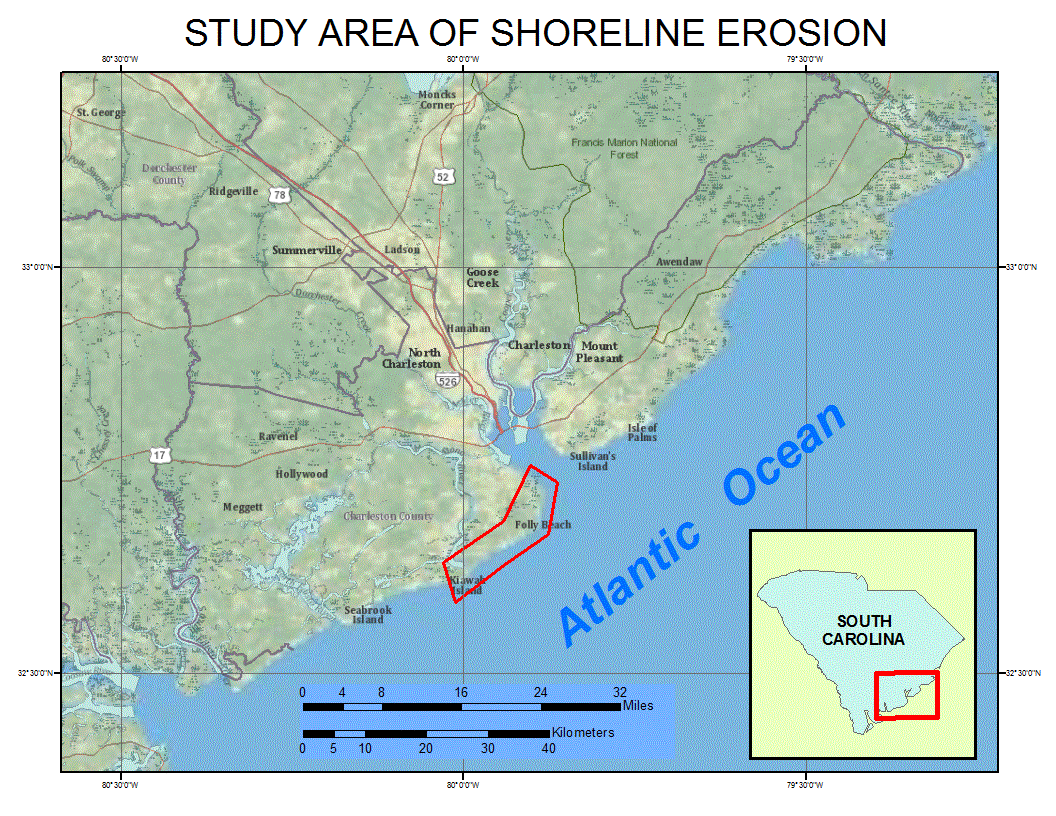 A Long-term Shoreline Change Study 
of Morris and Folly Islands, SC
Charleston Harbor Jetties
Constructed 1905 by USACE to keep channel open

Changed longshore drift
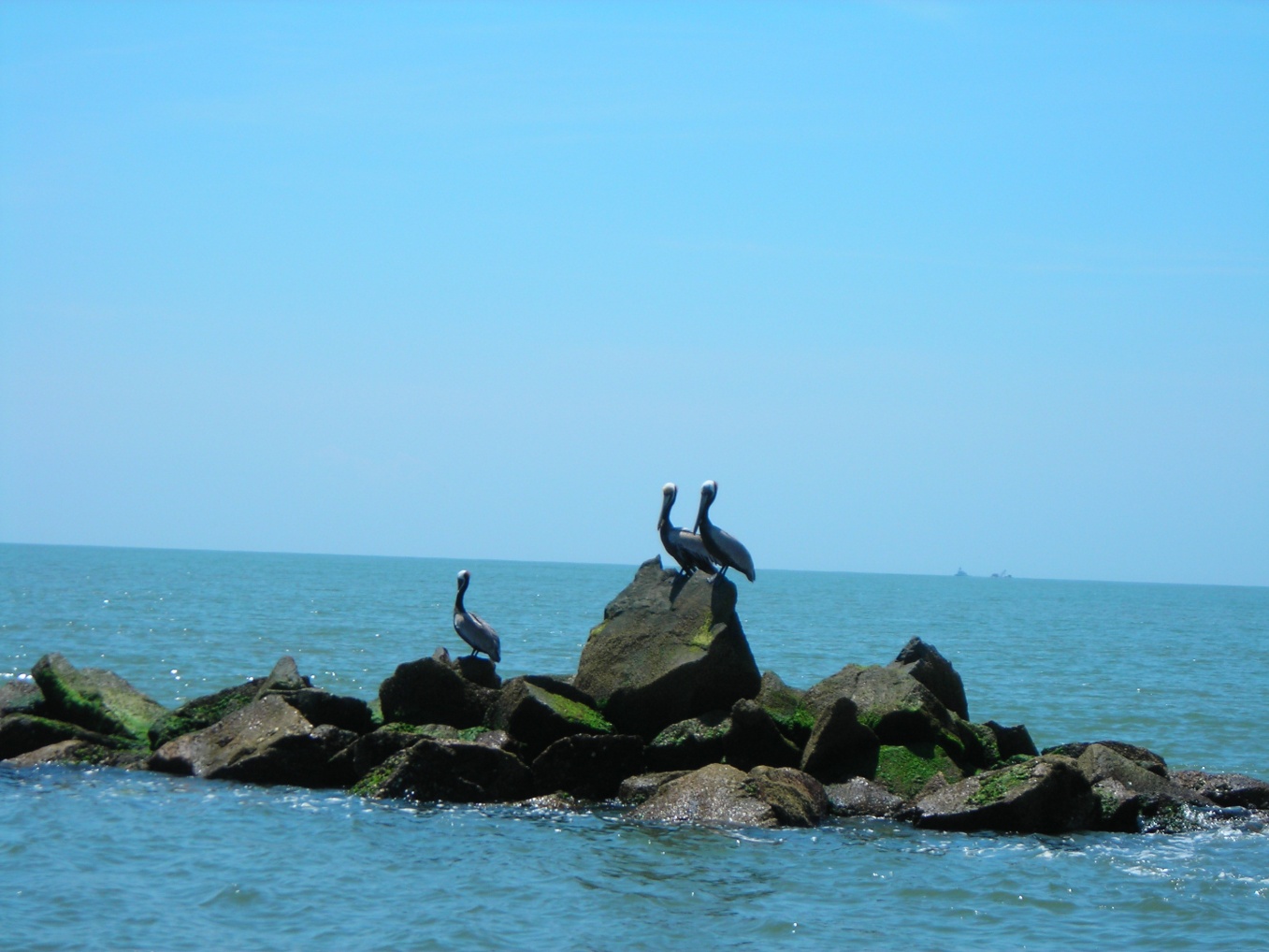 A Long-term Shoreline Change Study 
of Morris and Folly Islands, SC
Long-term Survey 
NOAA shoreline maps (T-Sheets) from the 1840s
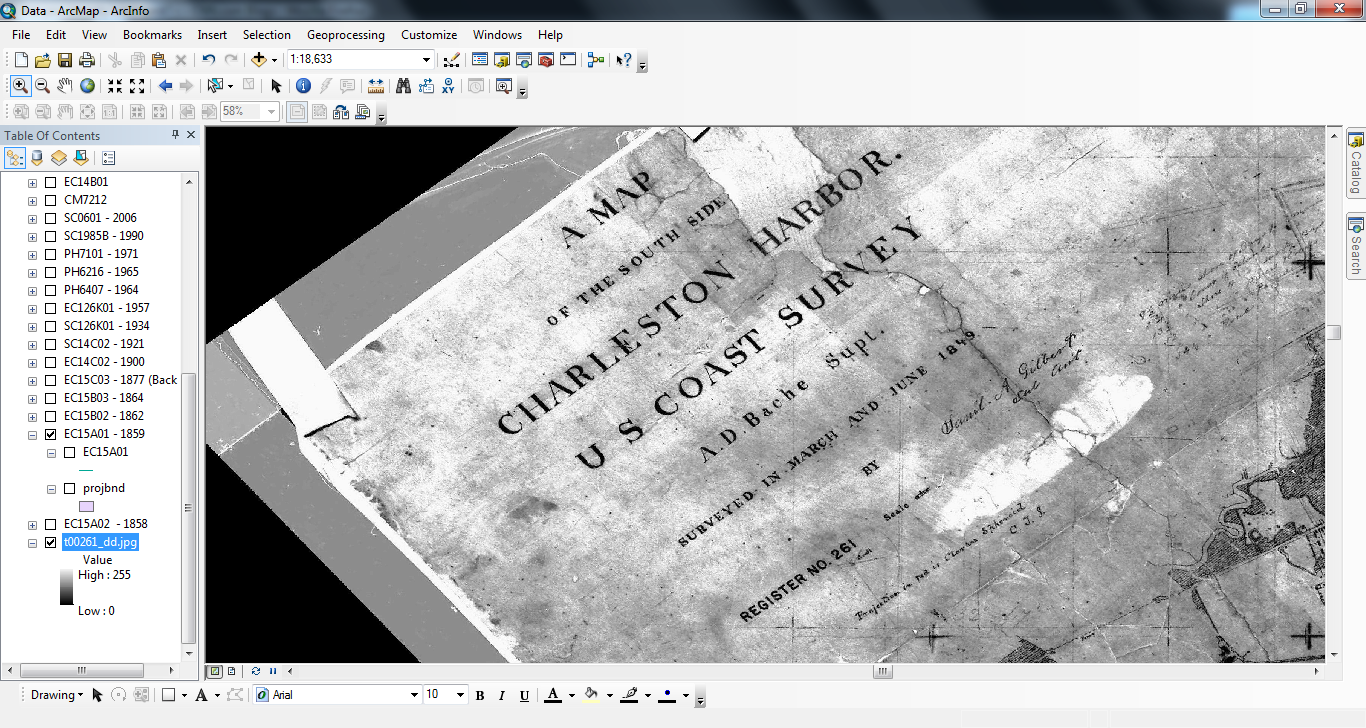 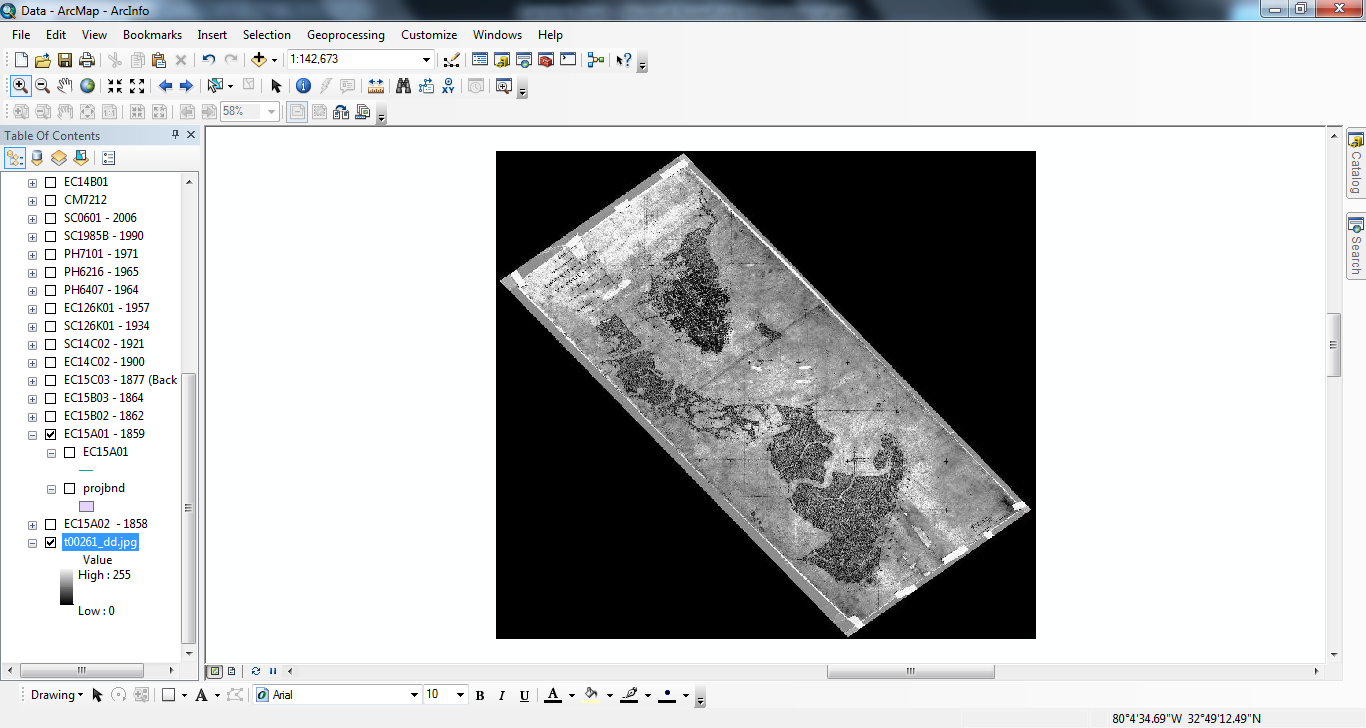 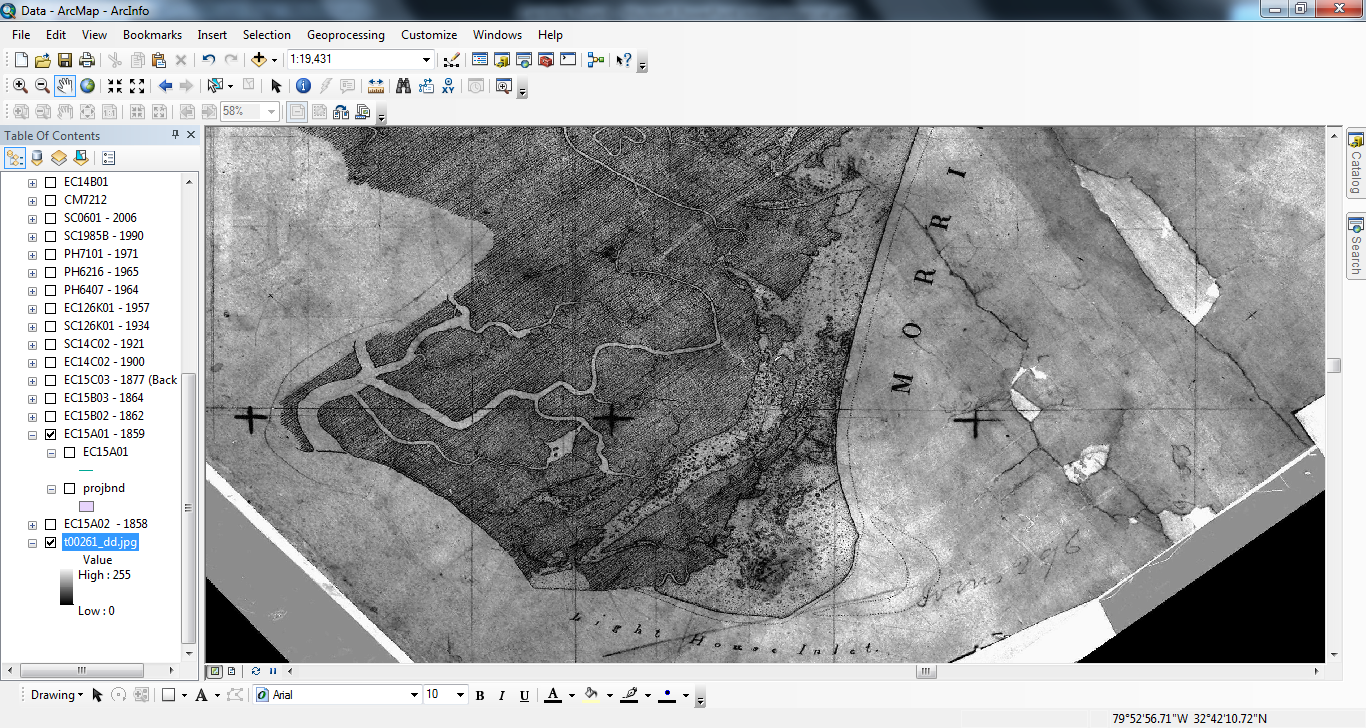 A Long-term Shoreline Change Study 
of Morris and Folly Islands, SC
Raster to Vector T-Sheets
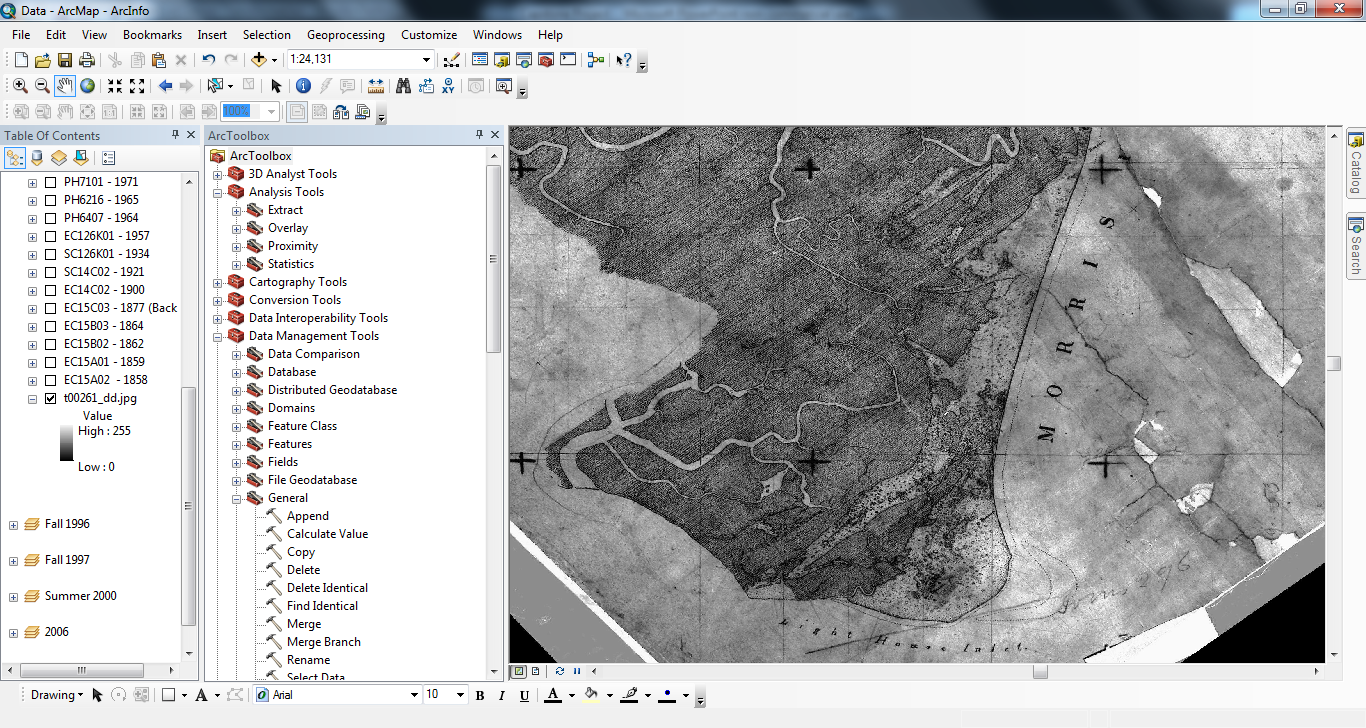 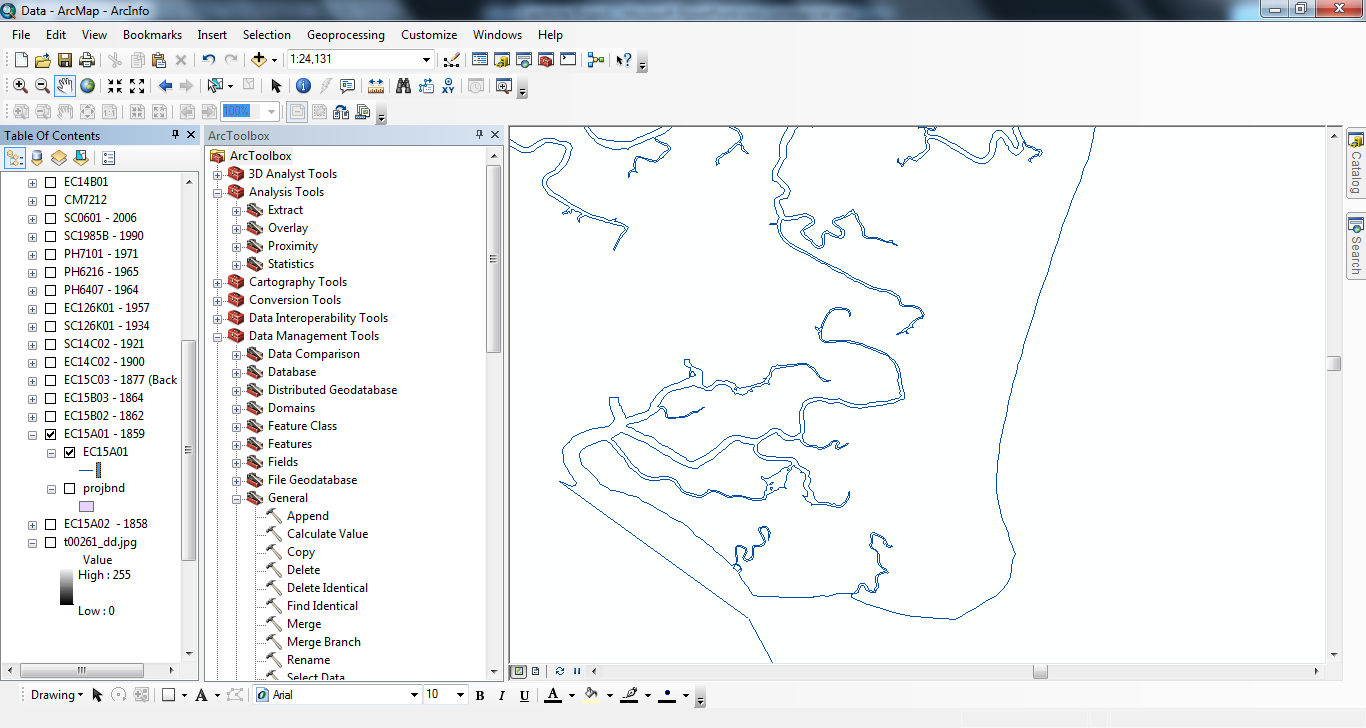 A Long-term Shoreline Change Study 
of Morris and Folly Islands, SC
T-Sheet Inventory in Study Area
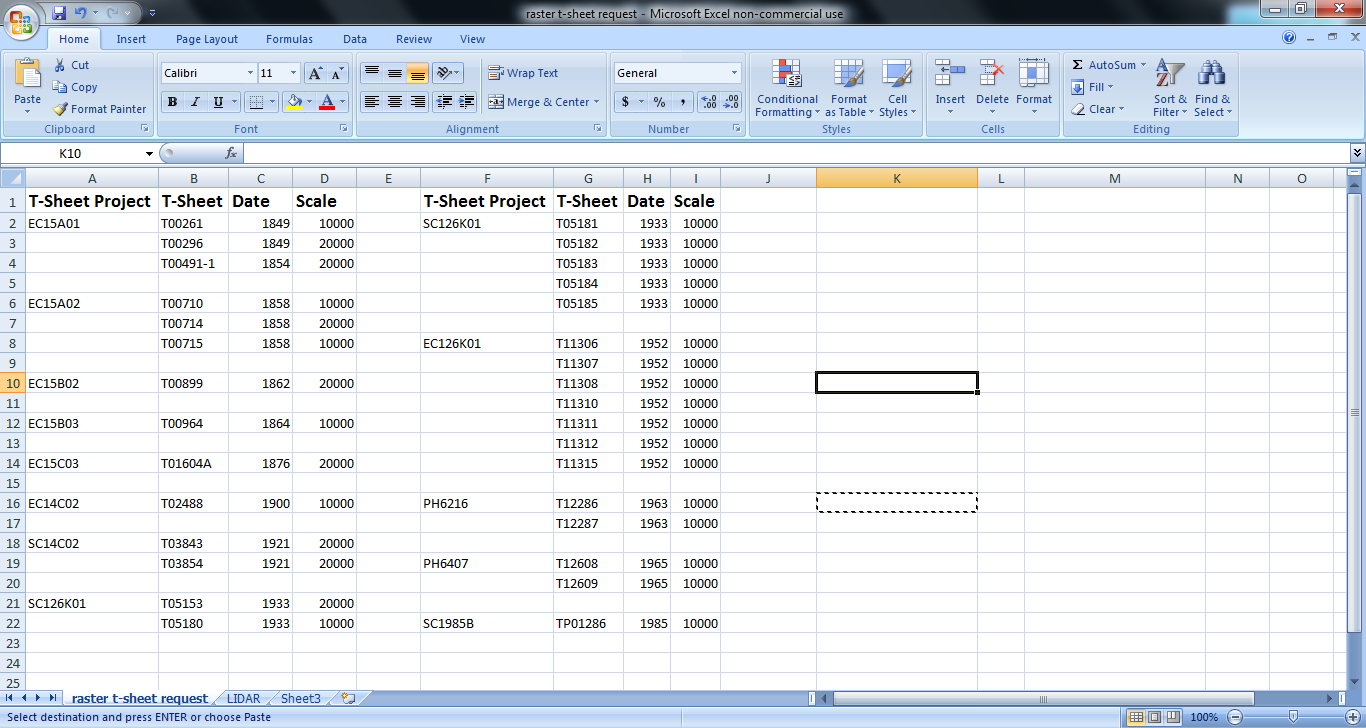 A Long-term Shoreline Change Study 
of Morris and Folly Islands, SC
Comparing Morris Island
T-Sheet Projects
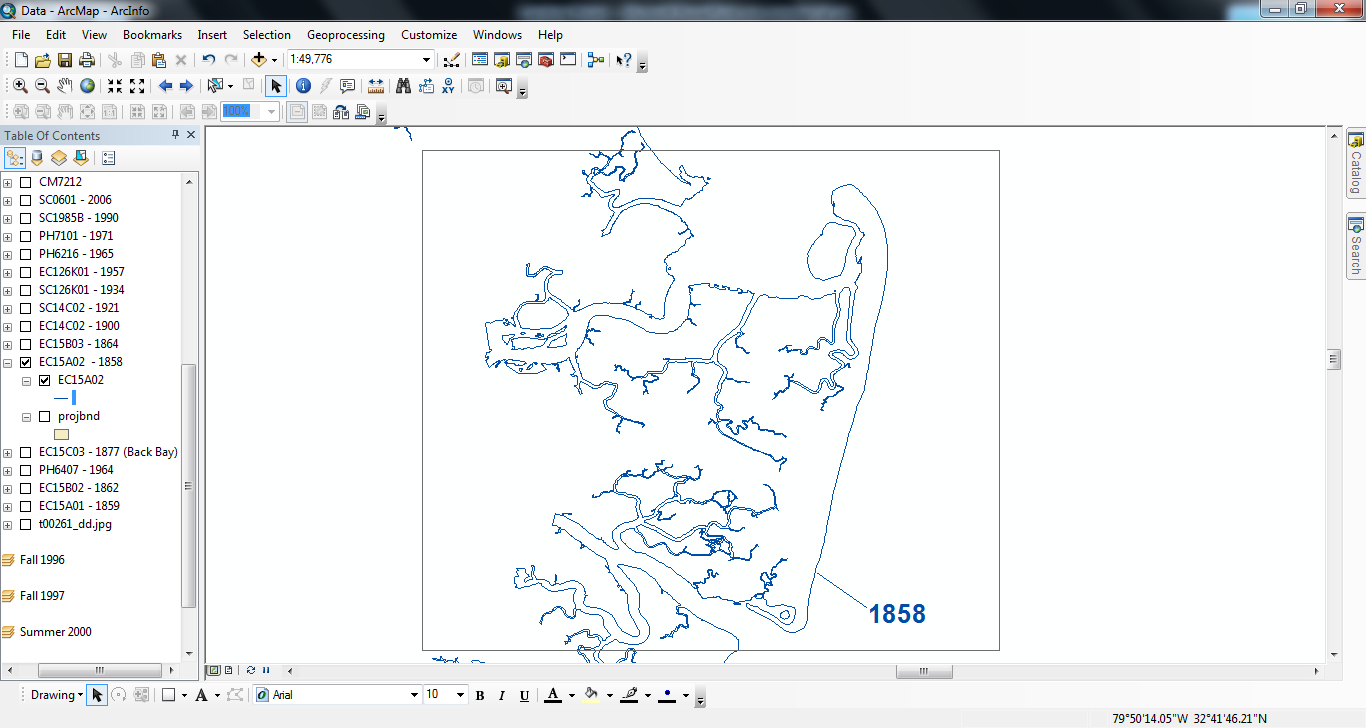 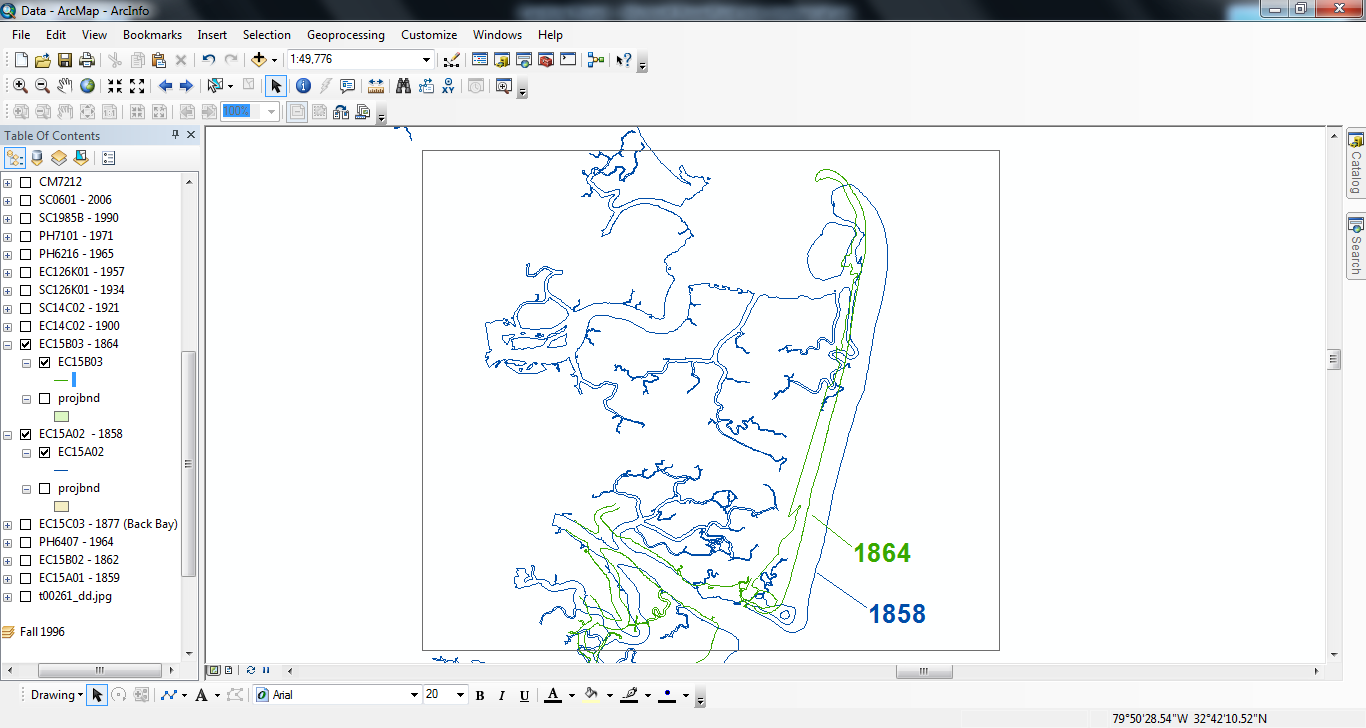 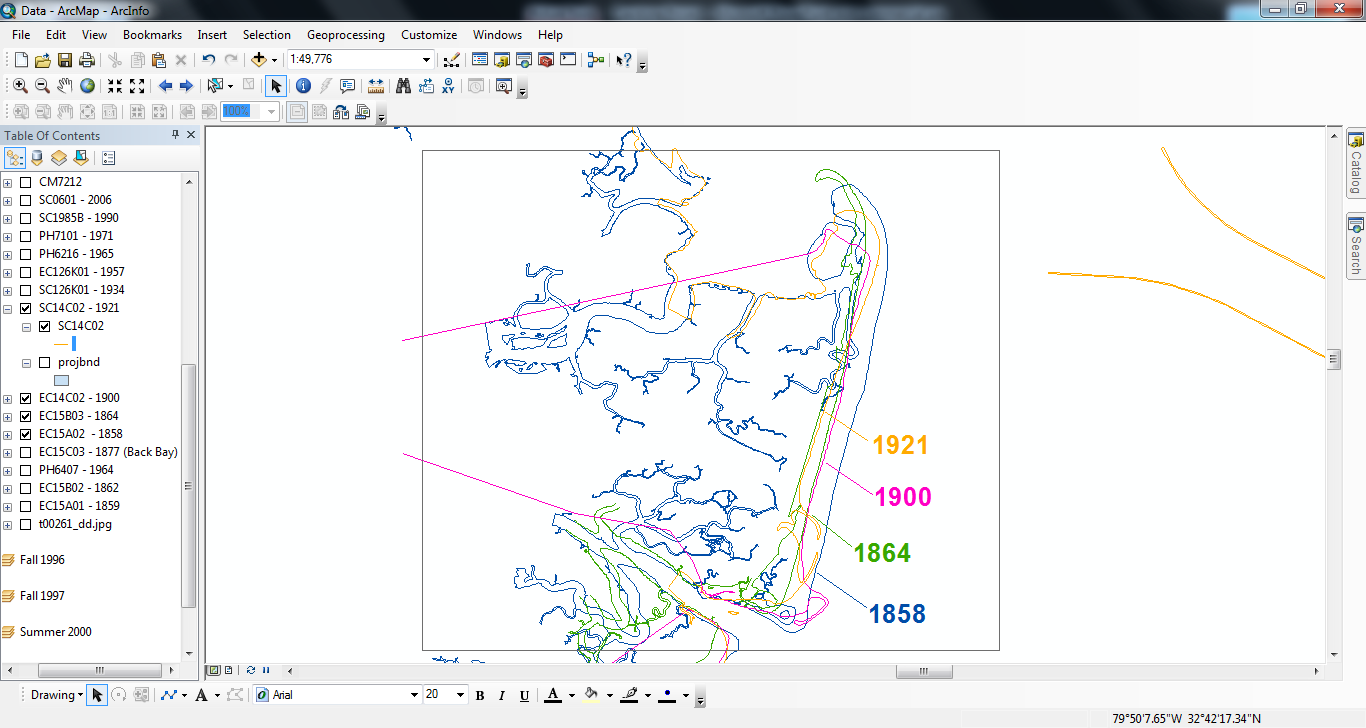 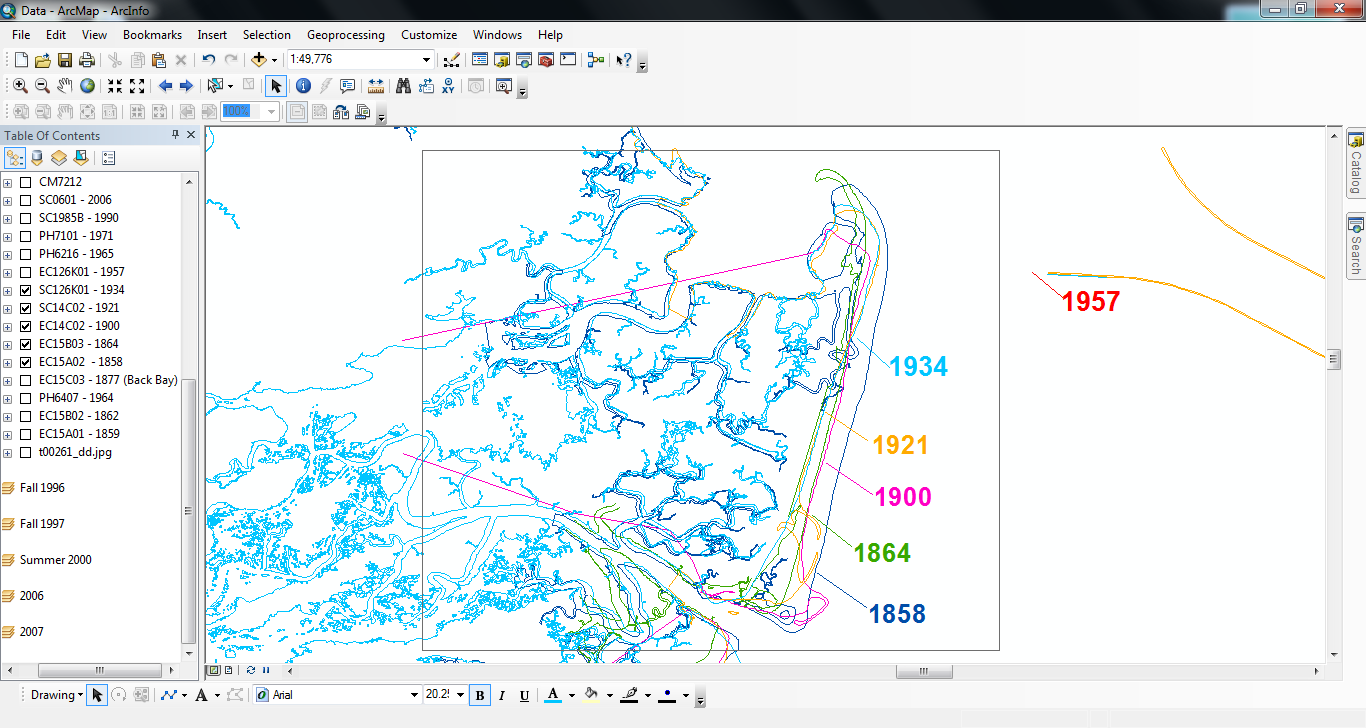 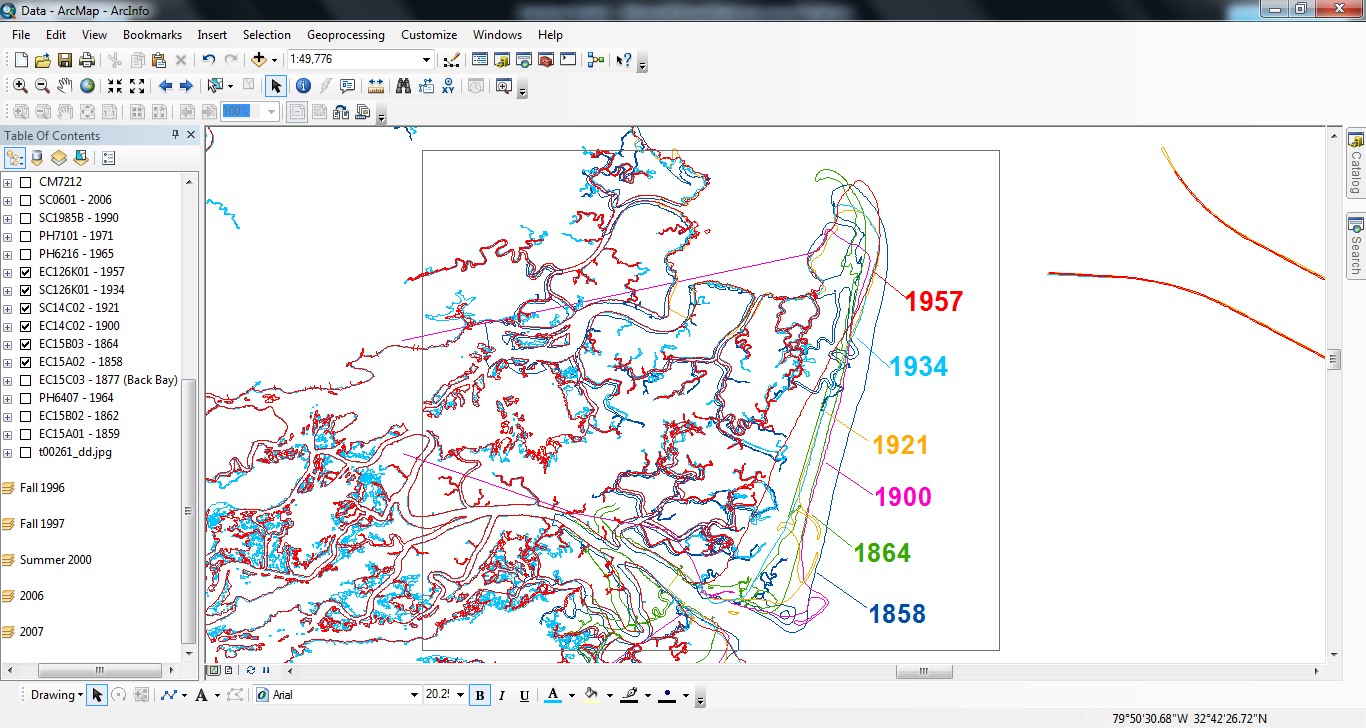 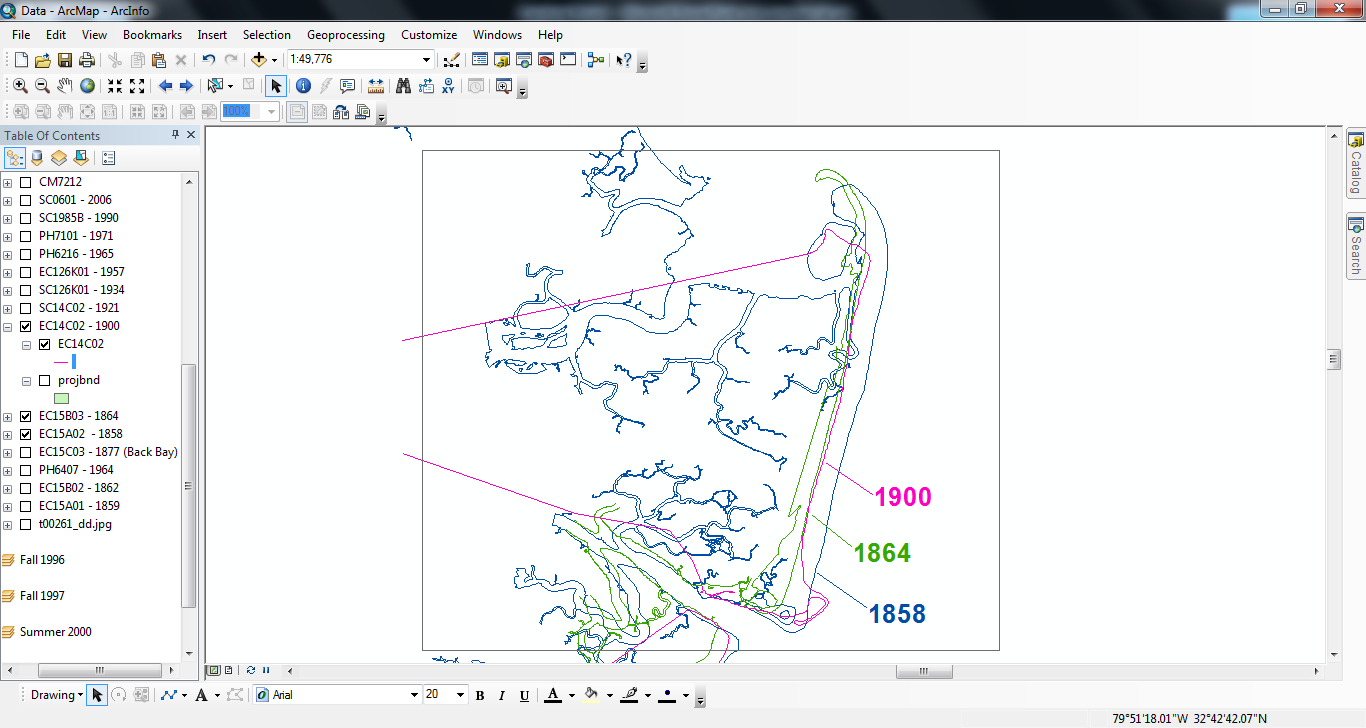 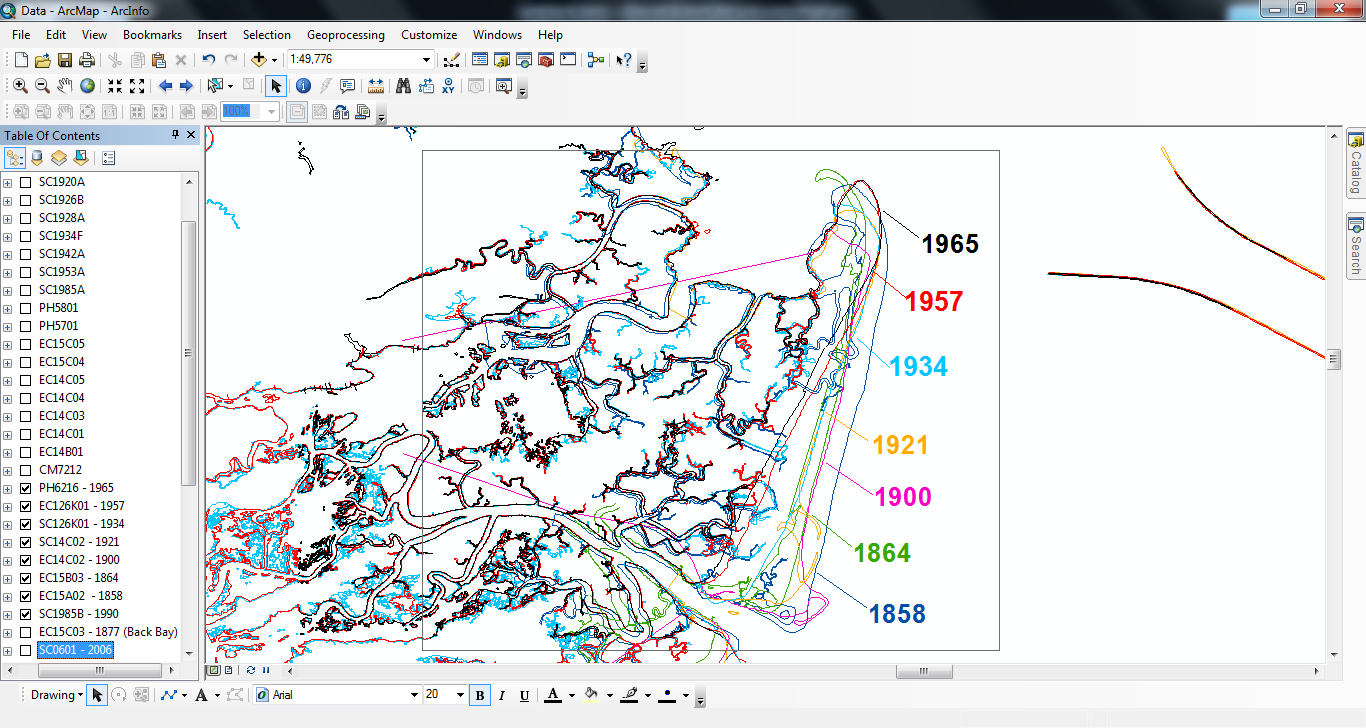 A Long-term Shoreline Change Study 
of Morris and Folly Islands, SC
Comparing Folly Island
T-Sheet Projects
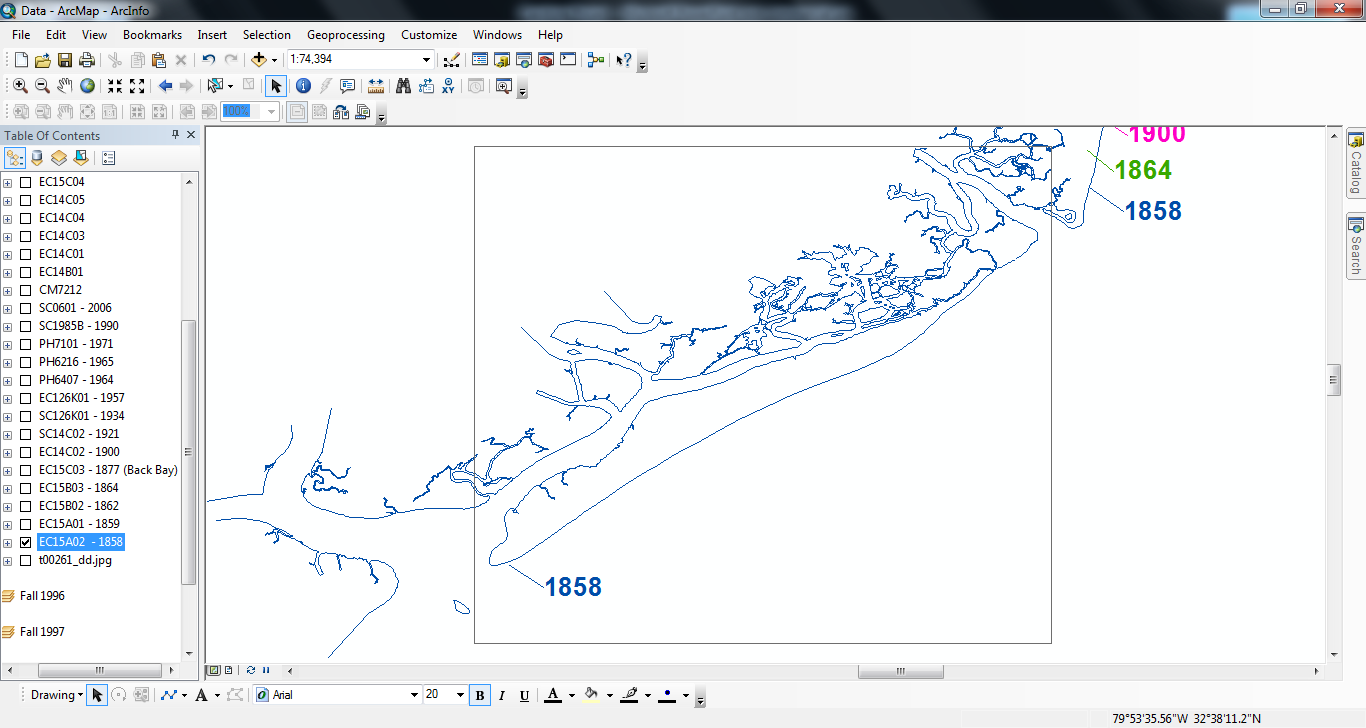 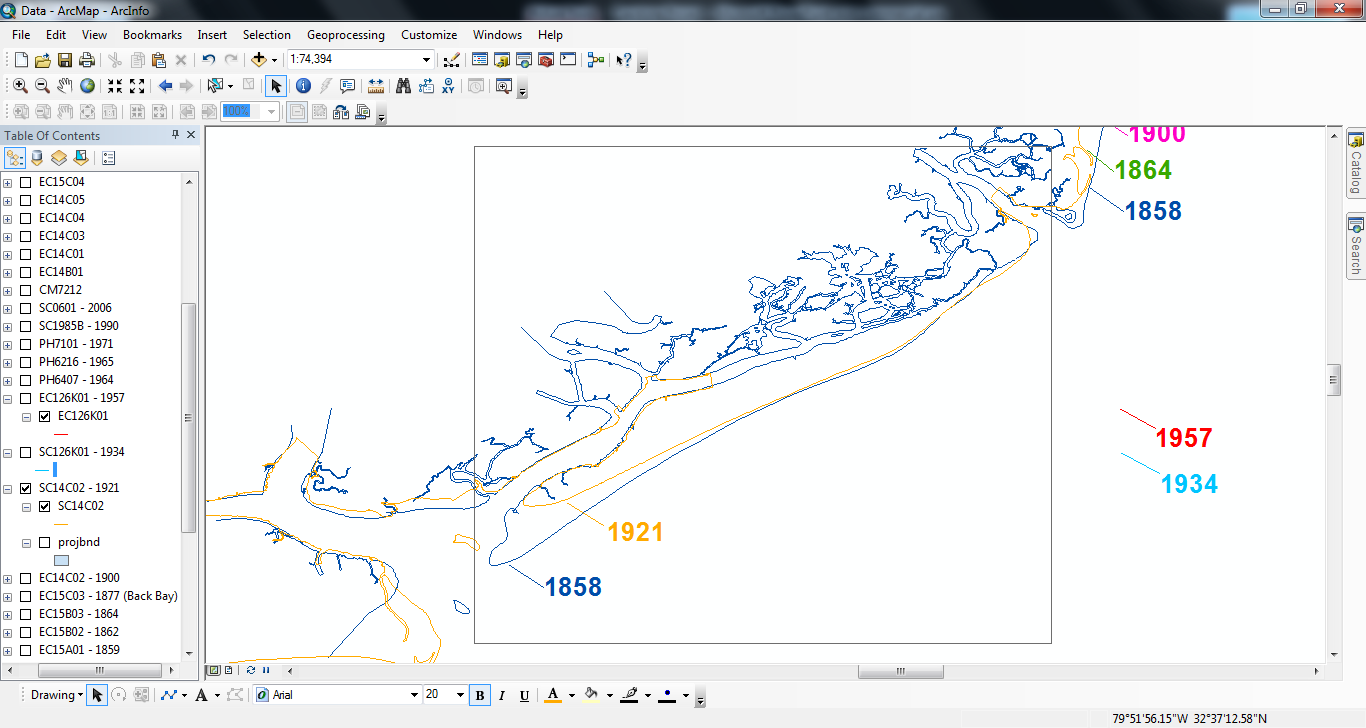 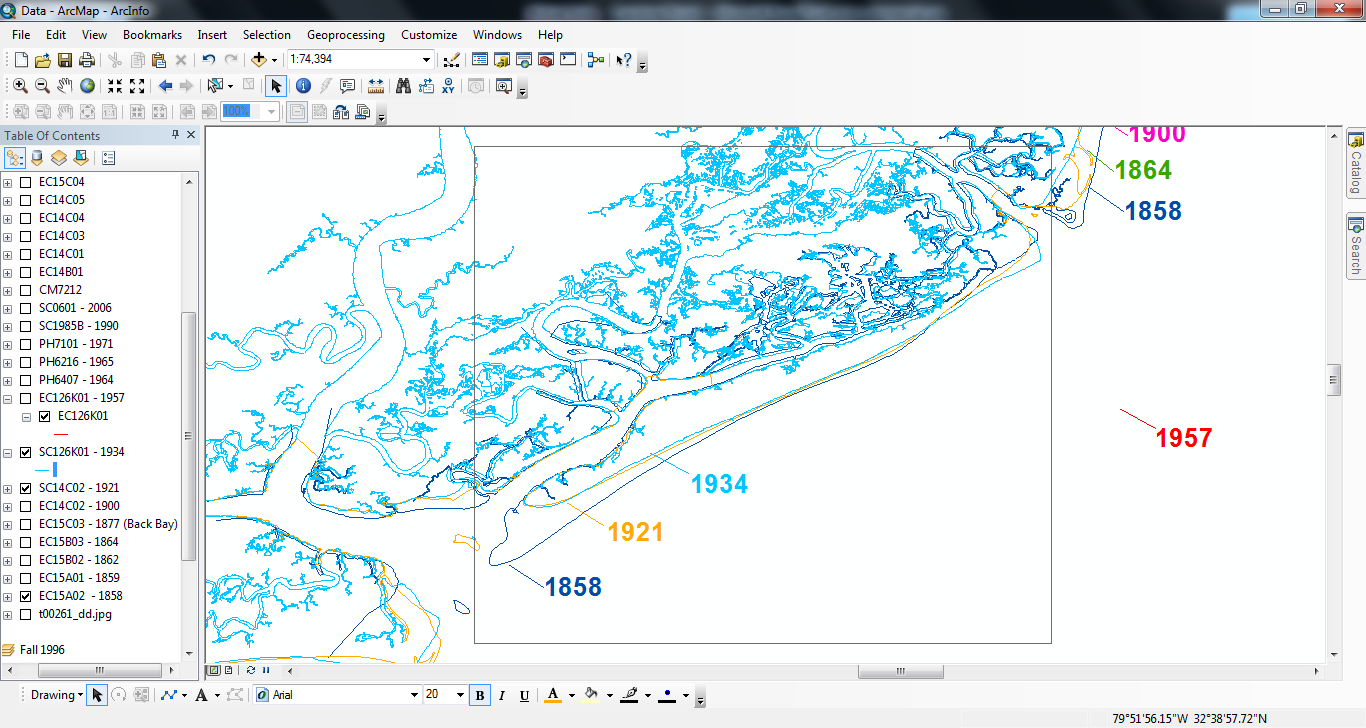 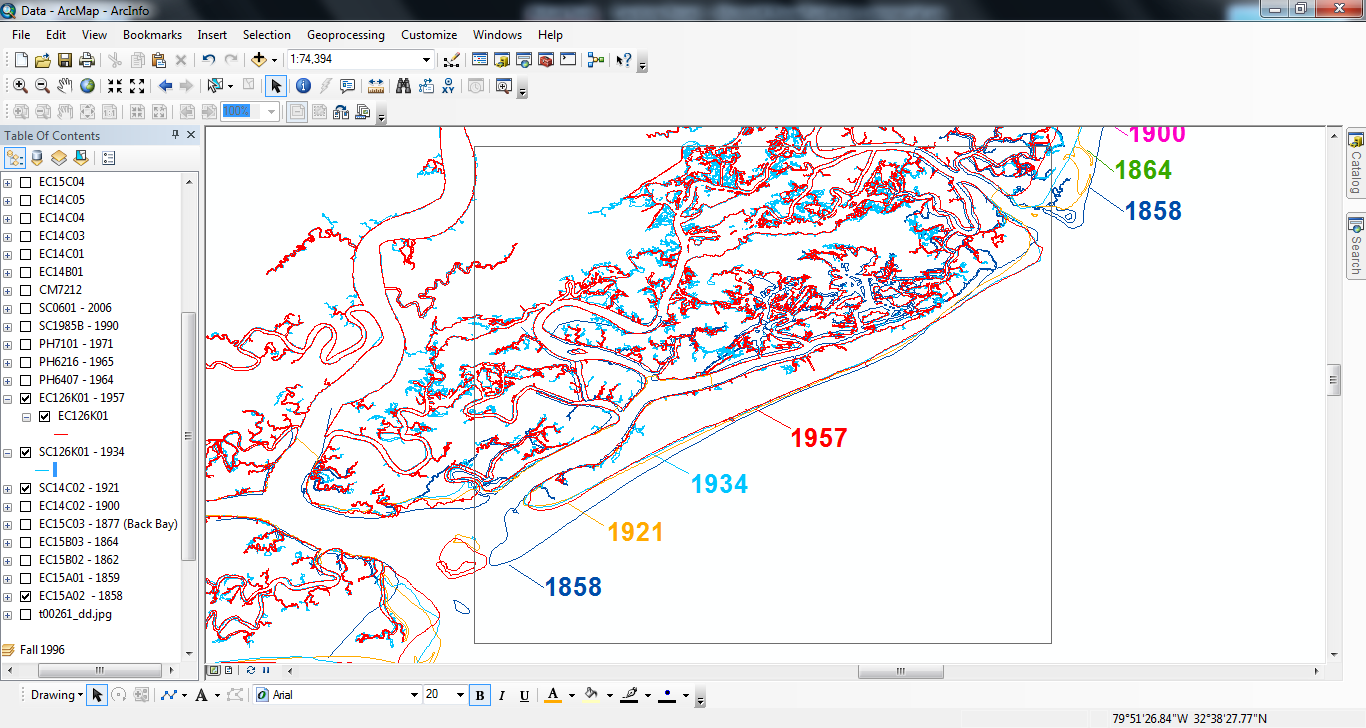 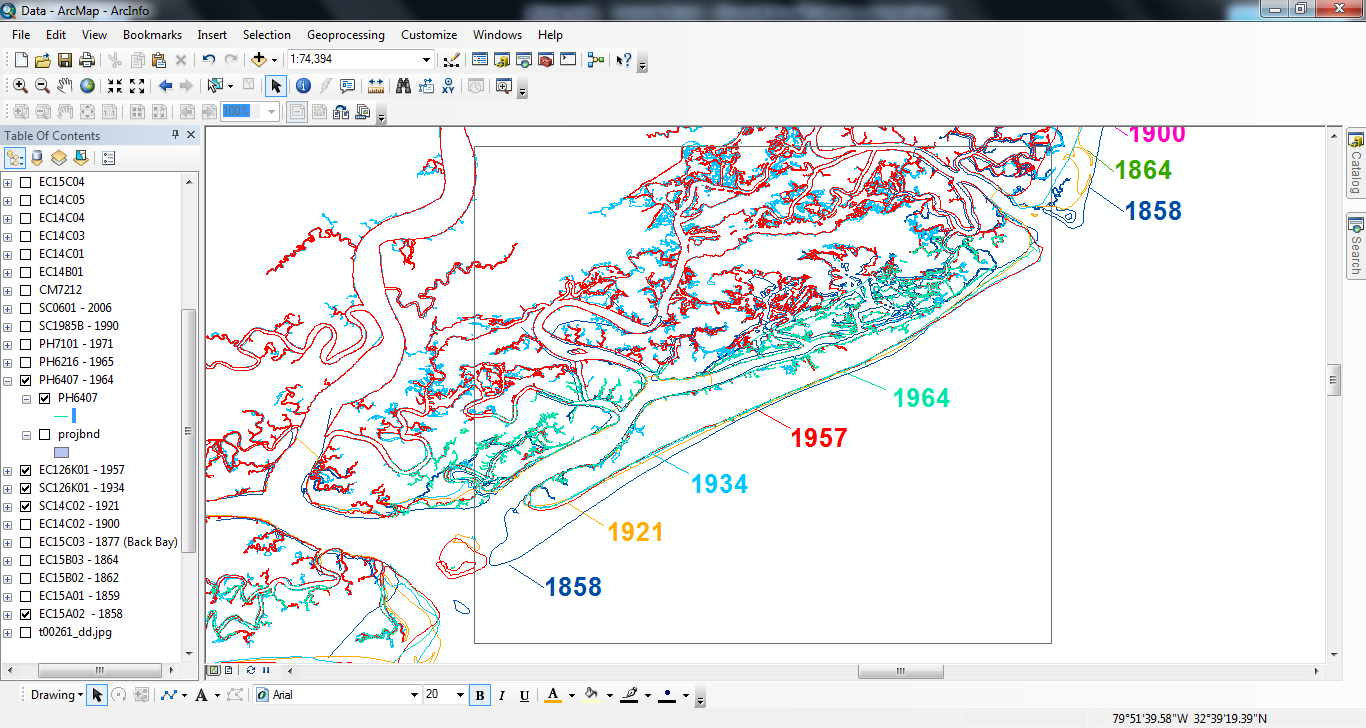 A Long-term Shoreline Change Study 
of Morris and Folly Islands, SC
Lidar Inventory
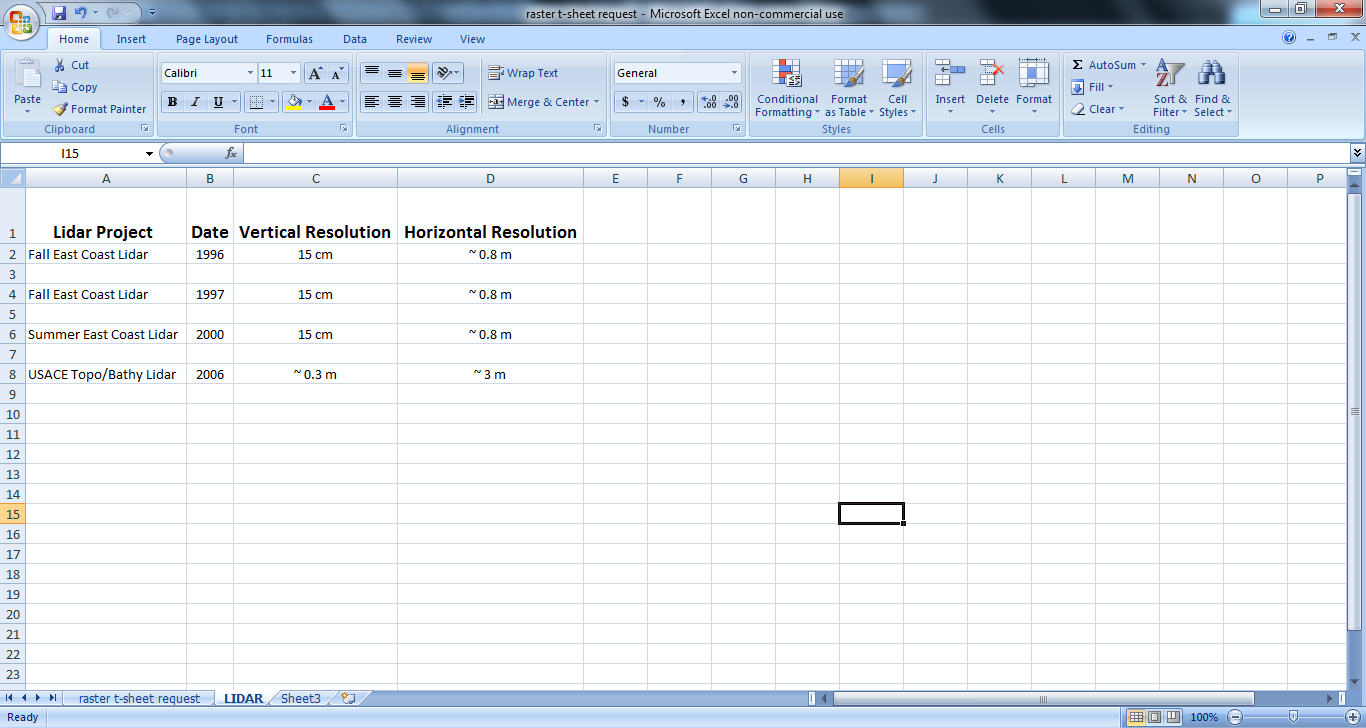 A Long-term Shoreline Change Study 
of Morris and Folly Islands, SC
Access to T-Sheets
Available from NOAA’s Shoreline Data Explorer site:  
Georeferenced Vector and Raster products
FGDC-Compliant metadata
Data are in Mean High Water tidal datum
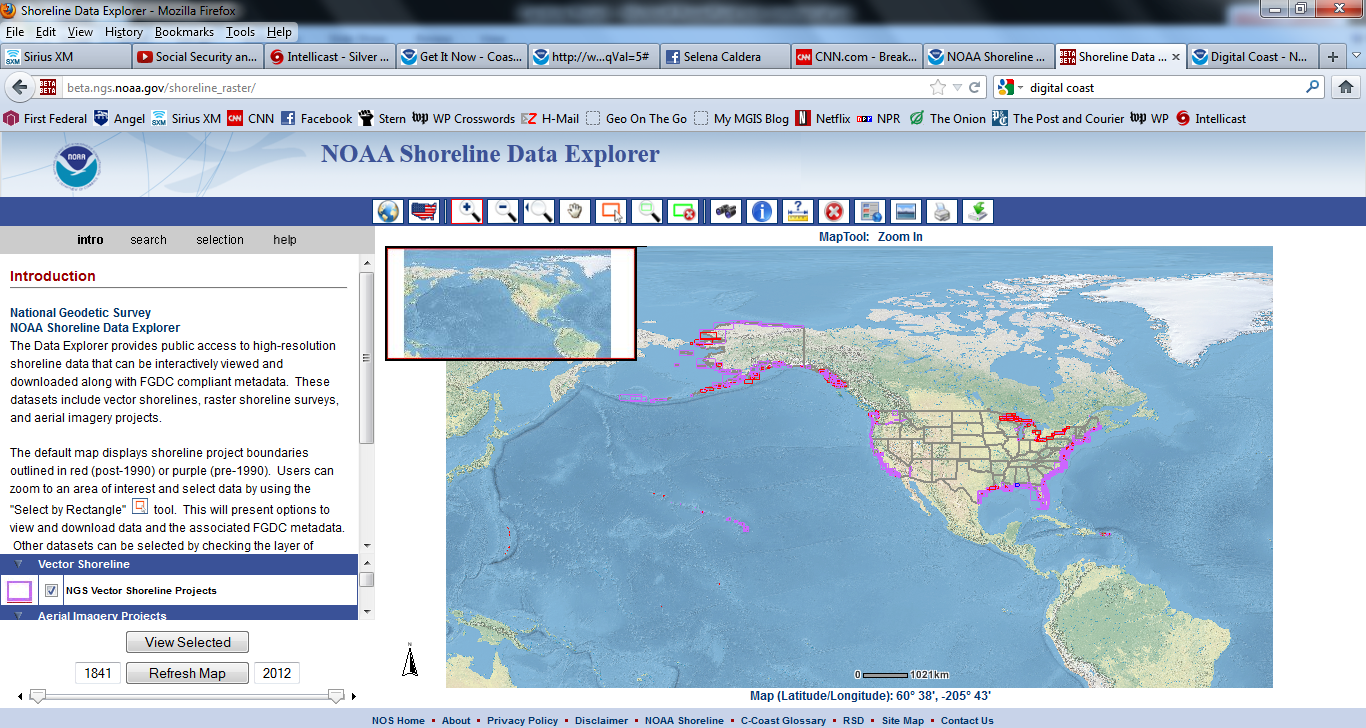 A Long-term Shoreline Change Study 
of Morris and Folly Islands, SC
Access to Lidar Data
Lidar data are available from NOAA’s Digital Coast site:  http://www.csc.noaa.gov/digitalcoast/
Multiple formats of Lidar data available
User-defined spatial reference
FGDC-Compliant metadata
Data are in orthometric datum (NAVD88)
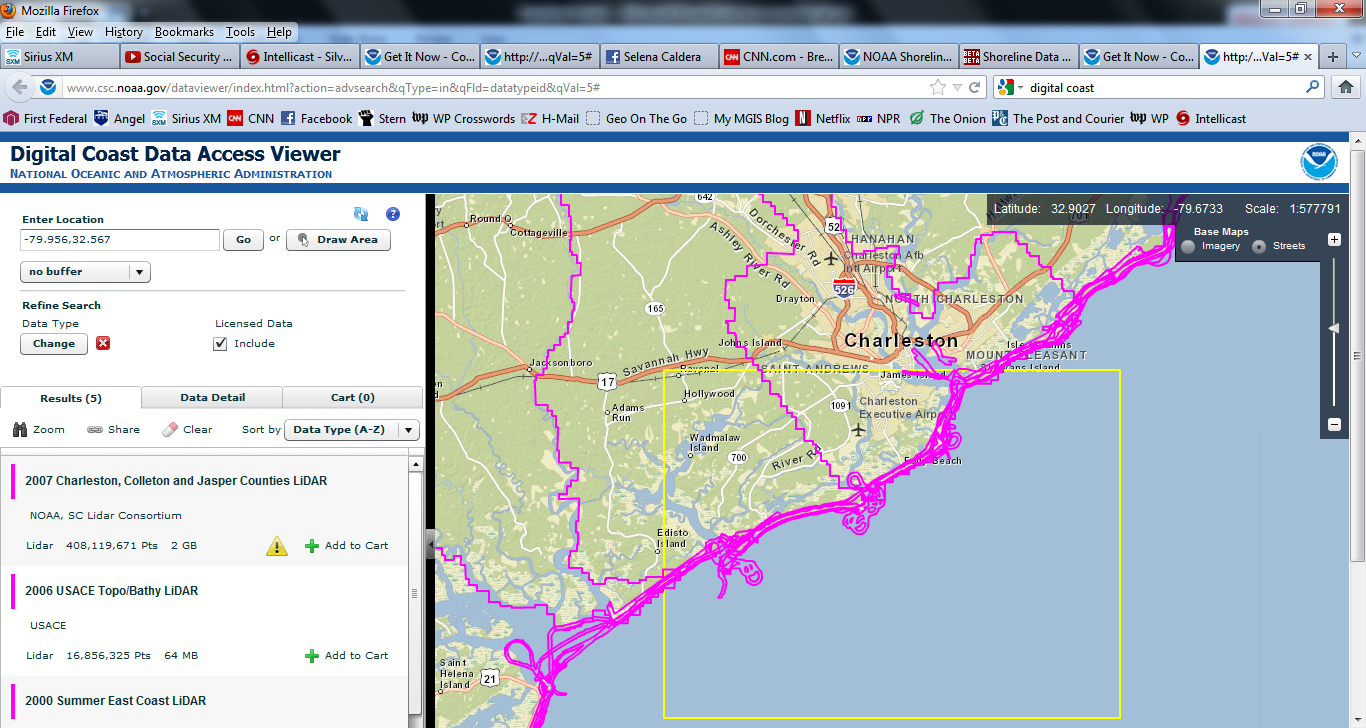 A Long-term Shoreline Change Study 
of Morris and Folly Islands, SC
Datum Differences
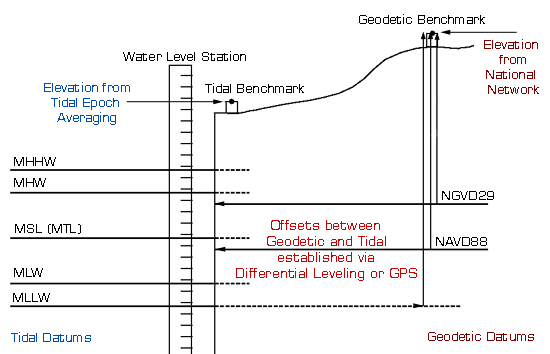 A Long-term Shoreline Change Study 
of Morris and Folly Islands, SC
Use of VDatum
VDatum converts spatial data from orthometric to tidal datums:  http://vdatum.noaa.gov
Developed by NOAA’s National Geodetic Survey
Converts ASCII text files with X,Y,Z data
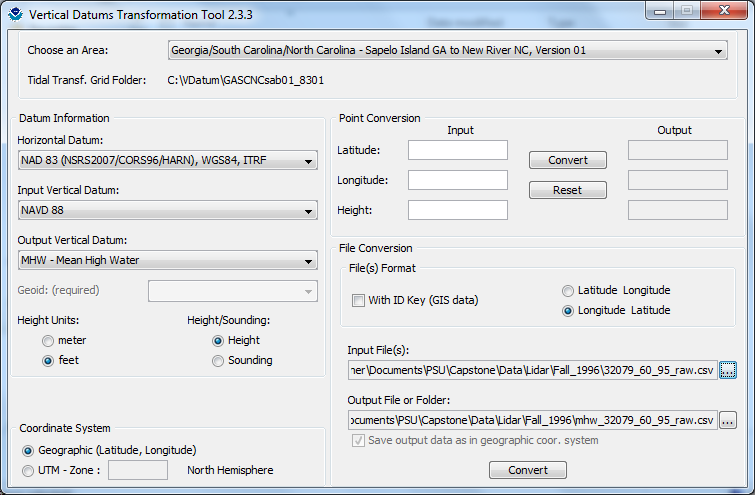 A Long-term Shoreline Change Study 
of Morris and Folly Islands, SC
Lidar Data Processing
Download Lidar
From Digital Coast 
in ASCII format
Create Contours
Select Zero Elevations
Save ASCII to 
CVS Format
Compare Lidar and 
T-Sheet shorelines in DSAS
Use VDatum to convert CVS points (NAVD88 to MHW)
Develop regression analysis
Create DEMs 
in ArcGIS
A Long-term Shoreline Change Study 
of Morris and Folly Islands, SC
Use of DSAS
“Digital Shoreline Analysis System”
Developed by U.S. Geological Survey
Compares multiple vector shorelines
Creates shoreline regression analysis
Determines areas of erosion & accretion
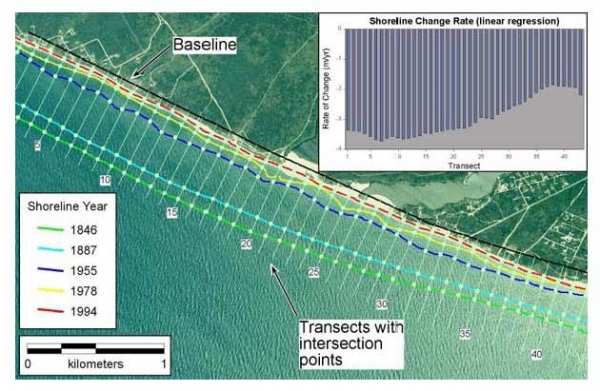 Source:  Morton, R.A. and Miller, T.L.
A Long-term Shoreline Change Study 
of Morris and Folly Islands, SC
Conclusions
Recent advances allow for shoreline change analysis:
spatial data rescue
long-term survey
free spatial data
datum conversion tools
GIS software for analysis
combining old and new technologies 

Coastal resource managers can now predict shoreline  
     change in their study area using free public data  
     and GIS analysis tools.
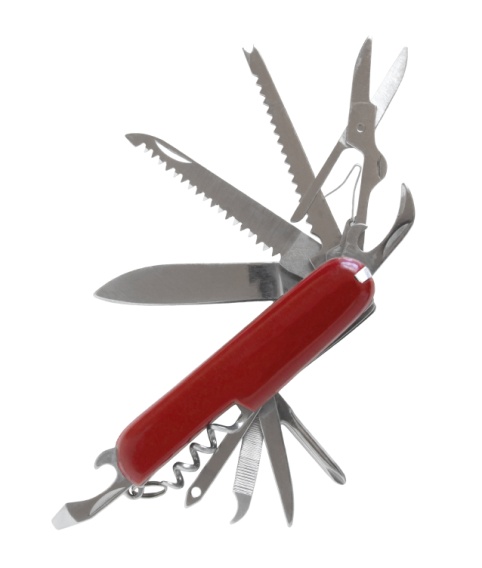 A Long-term Shoreline Change Study 
of Morris and Folly Islands, SC
Citations
Morton, R.A. and Miller, T.L., 2005, “National  
   Assessment of Shoreline Change: Part 2: Historical 
   Shoreline Changes and Associated Coastal Land Loss 
   Along the U.S. Southeast Atlantic Coast,” 
   U.S. Geological Survey Open-File Report 2005-1401.

Thieler, E.R., Himmelstoss, E.A., Zichichi, J.L., and 
   Ergul, Ayhan, 2009, Digital Shoreline Analysis 
   System (DSAS) version 4.0 – An ArcGIS extension 
   for calculating shoreline change:  U.S. Geological 
   Survey Open-File Report 2008-1278.
A Long-term Shoreline Change Study 
of Morris and Folly Islands, SC
Contact Information

Michael Rink 
mdr232@psu.edu

843-278-0524 - Work
A Long-term Shoreline Change Study 
of Morris and Folly Islands, SC